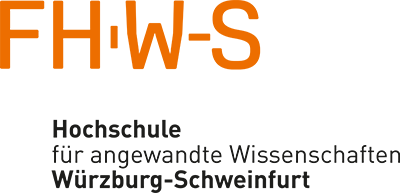 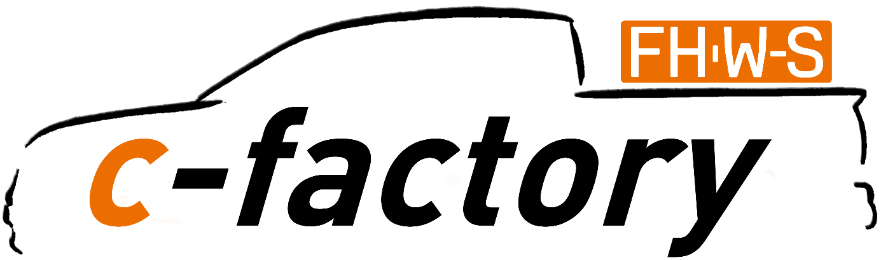 Abschlussarbeit: Einbindung einer Spritzgießmaschine in einem Leitrechnersystem
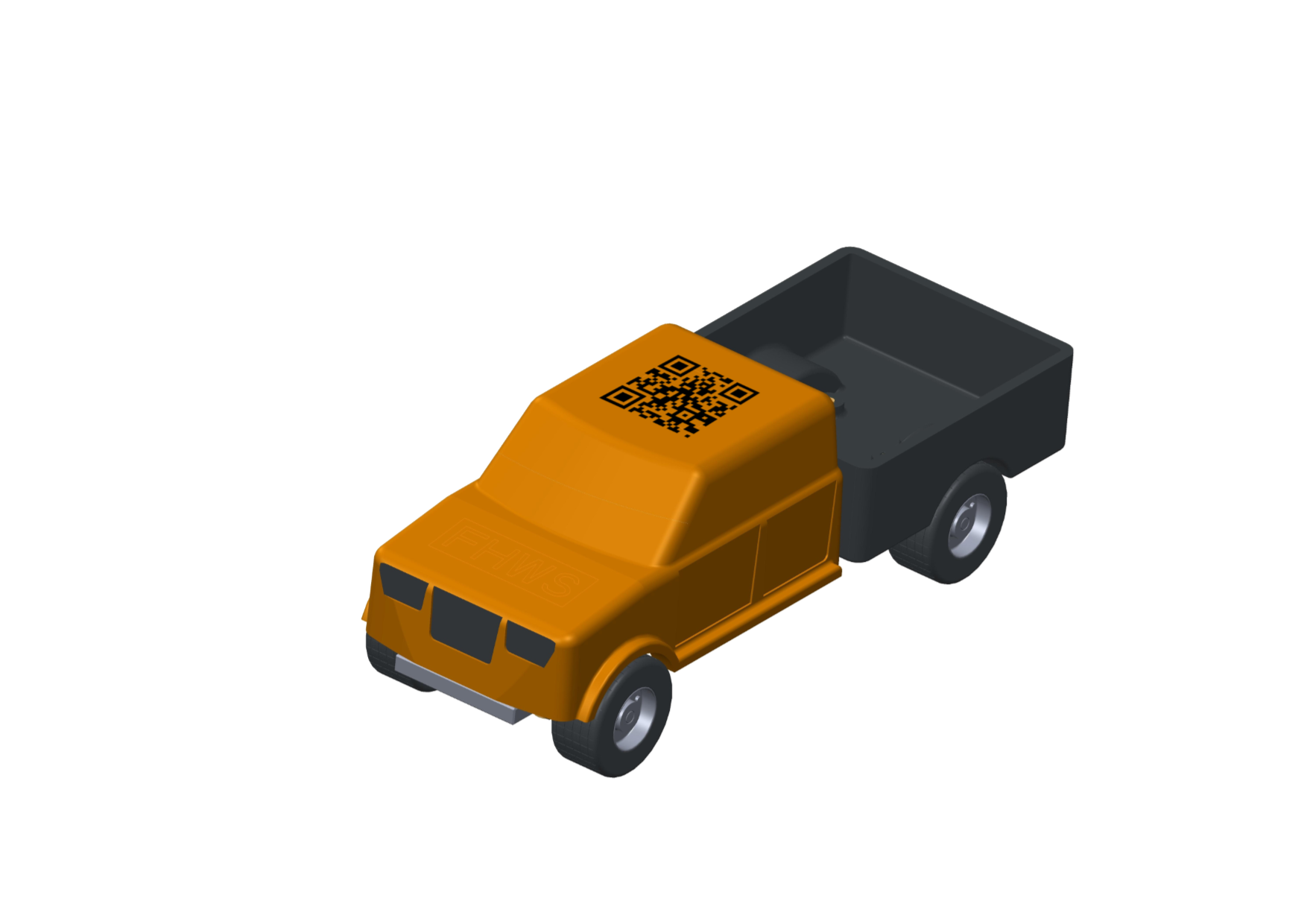 Die Produktion der c-factory soll besser werden! 

Ihre Aufgabe wird sein, unsere Spritzgießmaschine von ARBURG mit einem Leitrechnersystem (ARBURG ALS) in unser System ganzheitlich einzubinden.
Betreuung: 	Prof.-Dr. Christoph Bunsen    	und 	Roland Oppelt 
Kontakt: 	christoph.bunsen@fhws.de		roland.oppelt@fhws.de